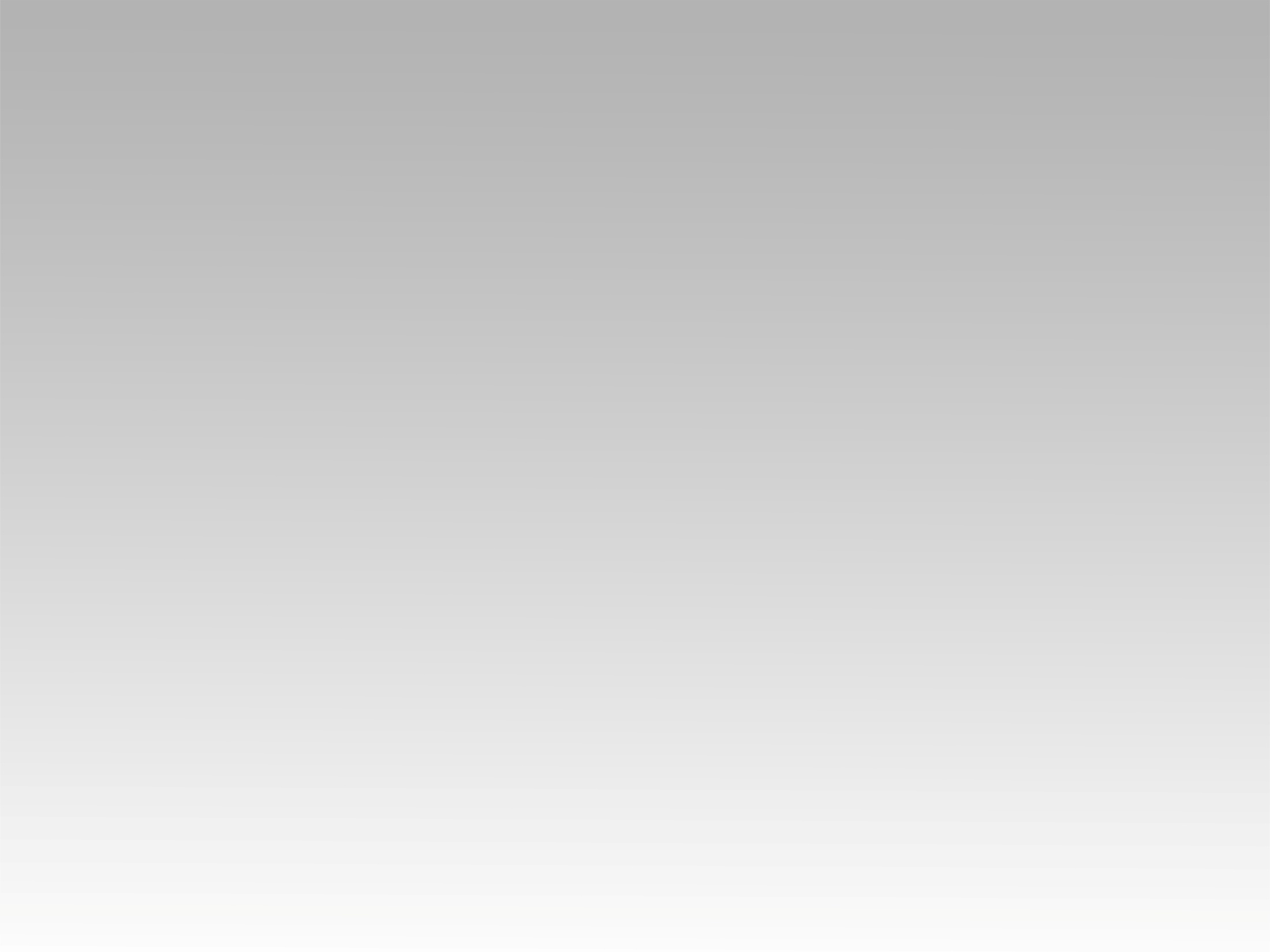 تـرنيــمة
نسبح اسم يسوع
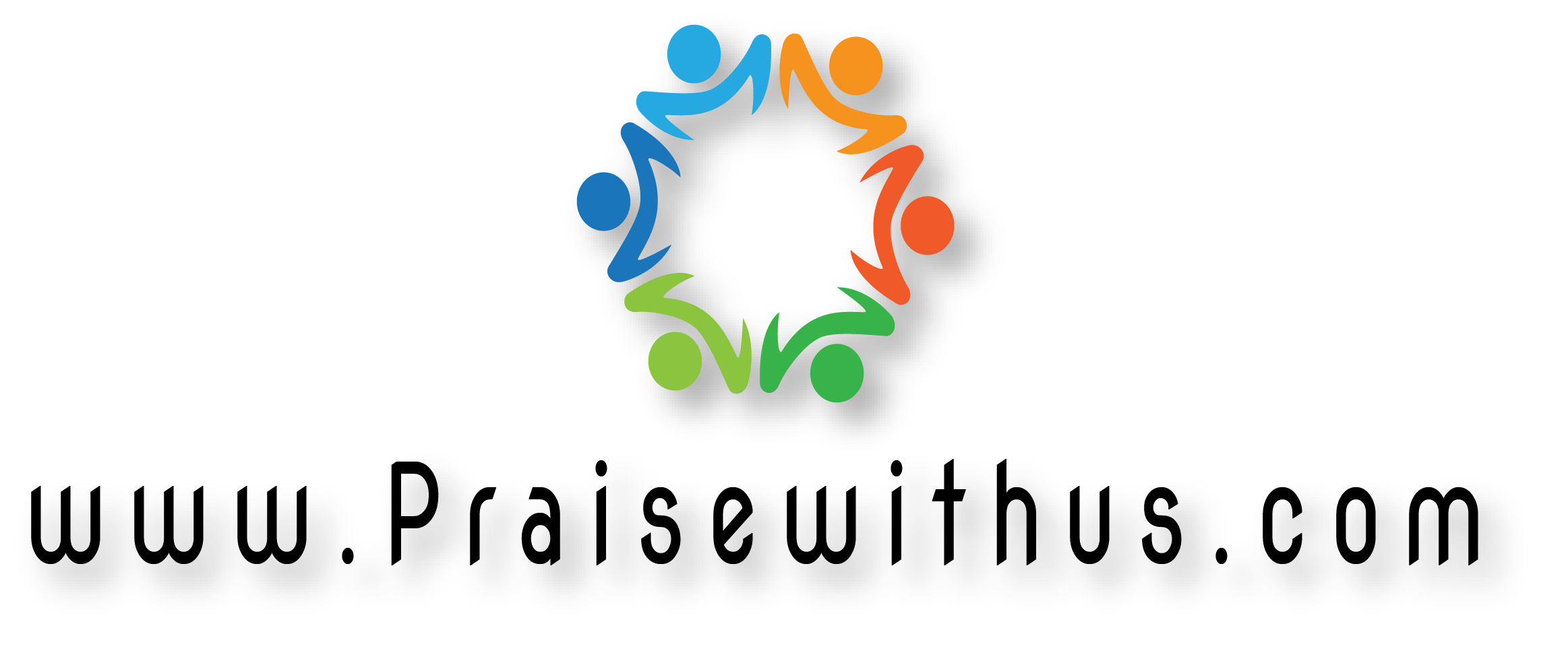 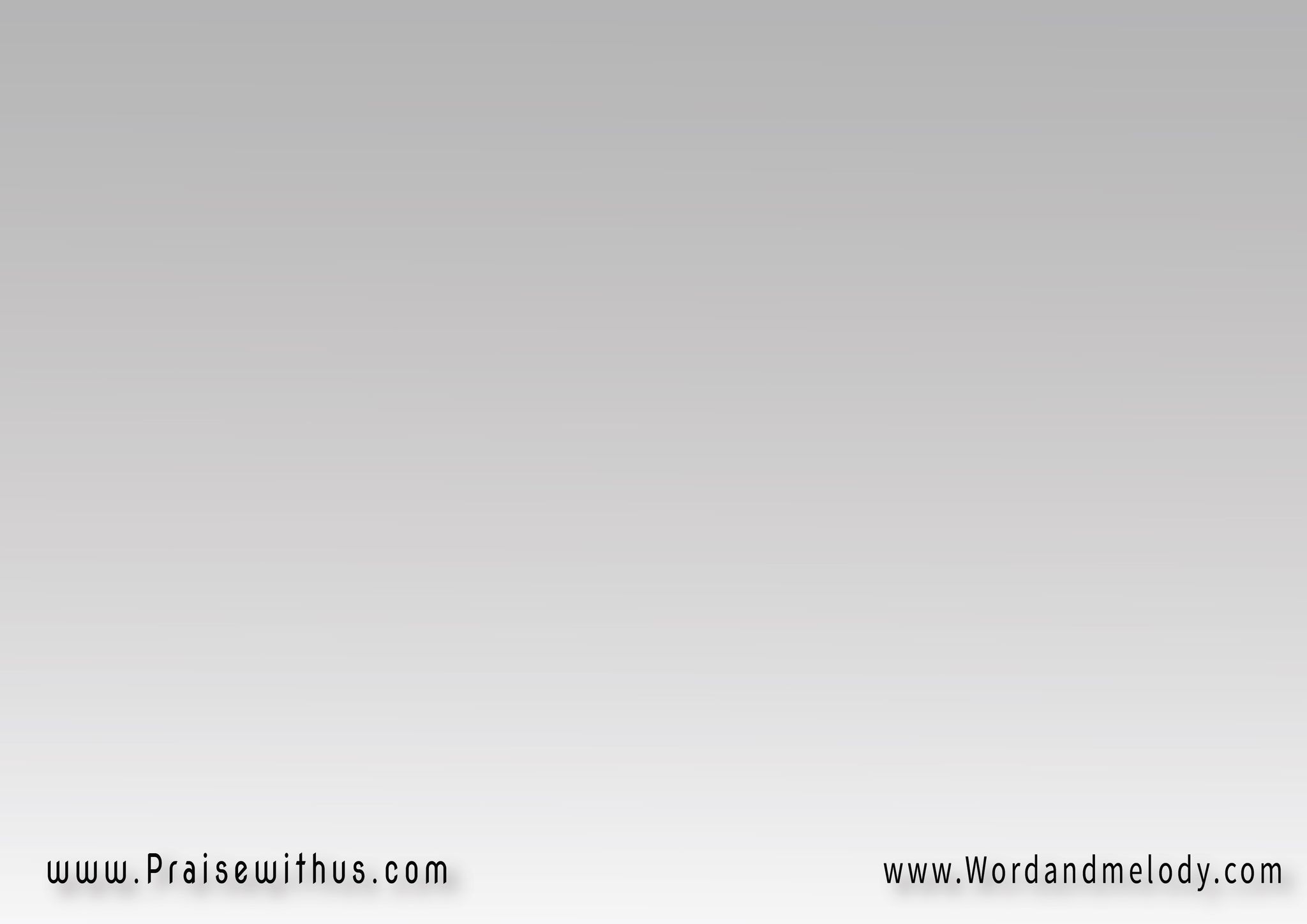 نسبح اسم يسوع... هــو نور العالمنسبح اسم يسوع... هو خبز السماءنسبح اسم يسوع... المـــن السماوينسبح اسم يسوع... هــو خبز الحياةنسبح اسم يسوع.. البكر من الامواتنسبح اسم يسوع... باكورة الراقدين
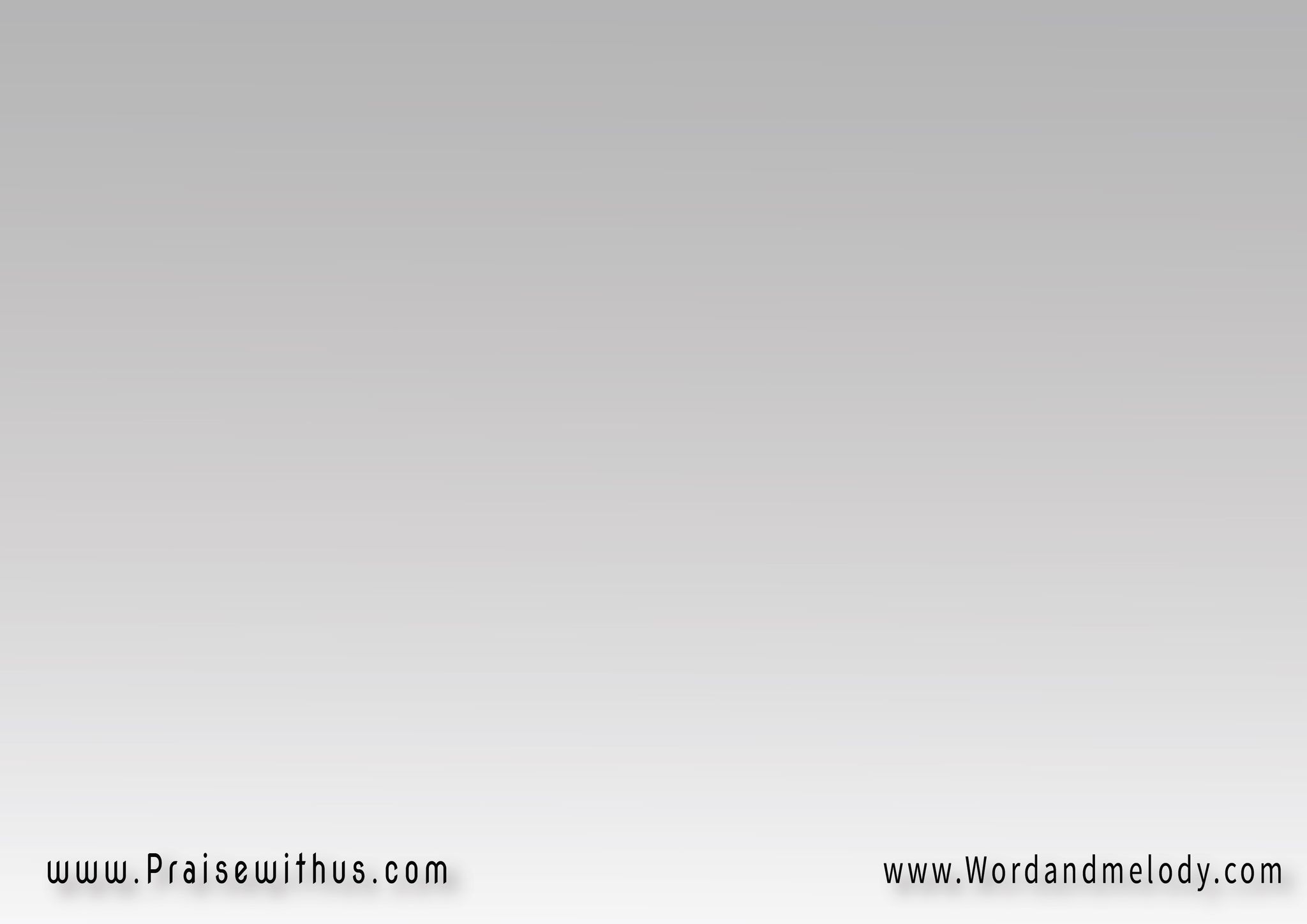 نسبح اسم يسوع... هو شمس البرنسبح اسم يسوع...المسيــح البارنسبح اسم يسوع...حجر الــزاوية نسبح اسم يسوع...حجر الاســاس نسبح اسم يسوع...فخــر المؤمنين نسبح اسم يسوع...الشاهد الآمين
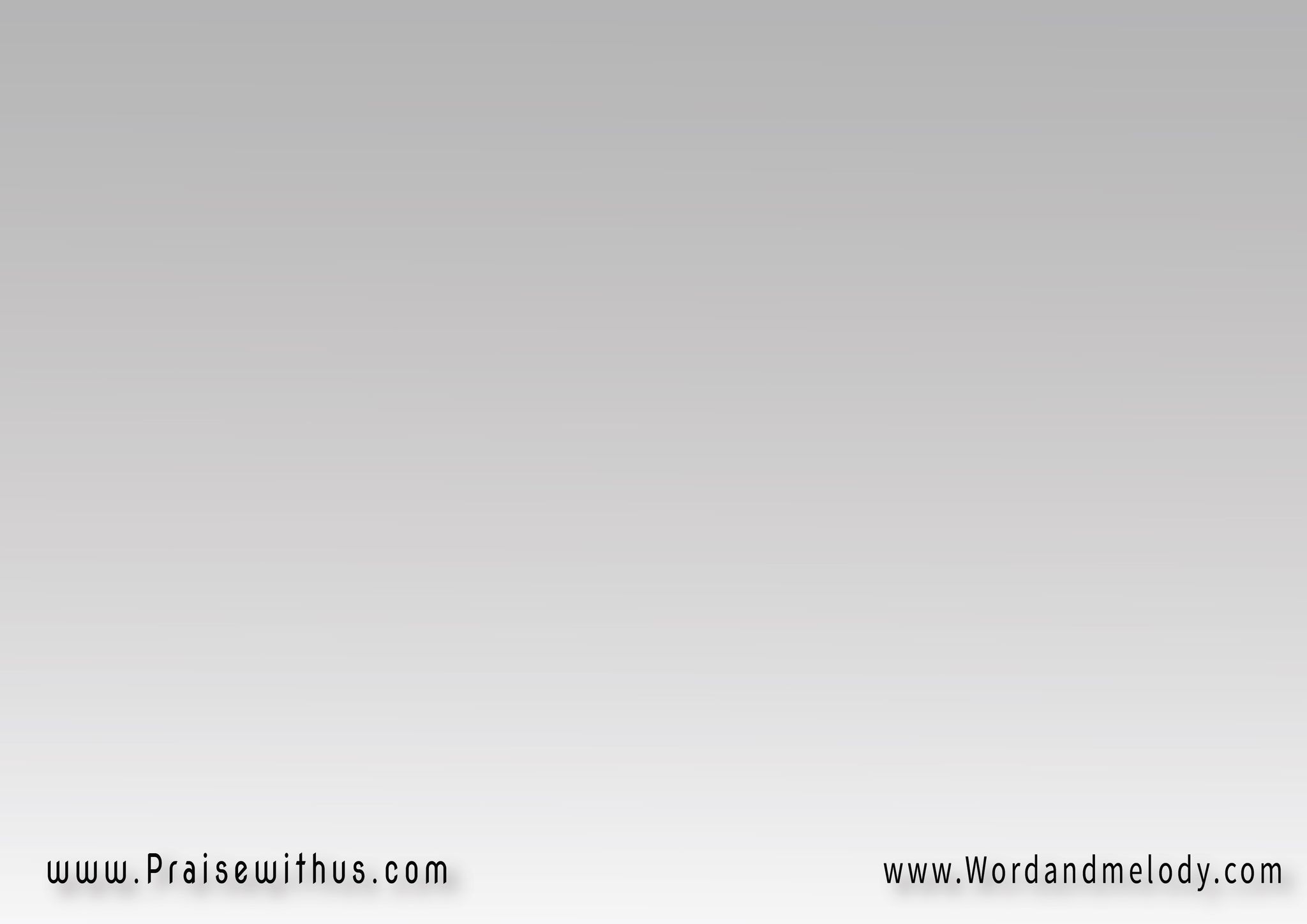 نسبح اسم يسوع...هو حكمـة اللـهنسبح اسم يسوع...هو قــــوة اللـهنسبح اسم يسوع...بهاء مجــــد الله نسبح اسم يسوع...هو صخر الدهور نسبح اسم يسوع...مكــــــلا بالمجـد نسبح اسم يسوع..الآتي في السحاب
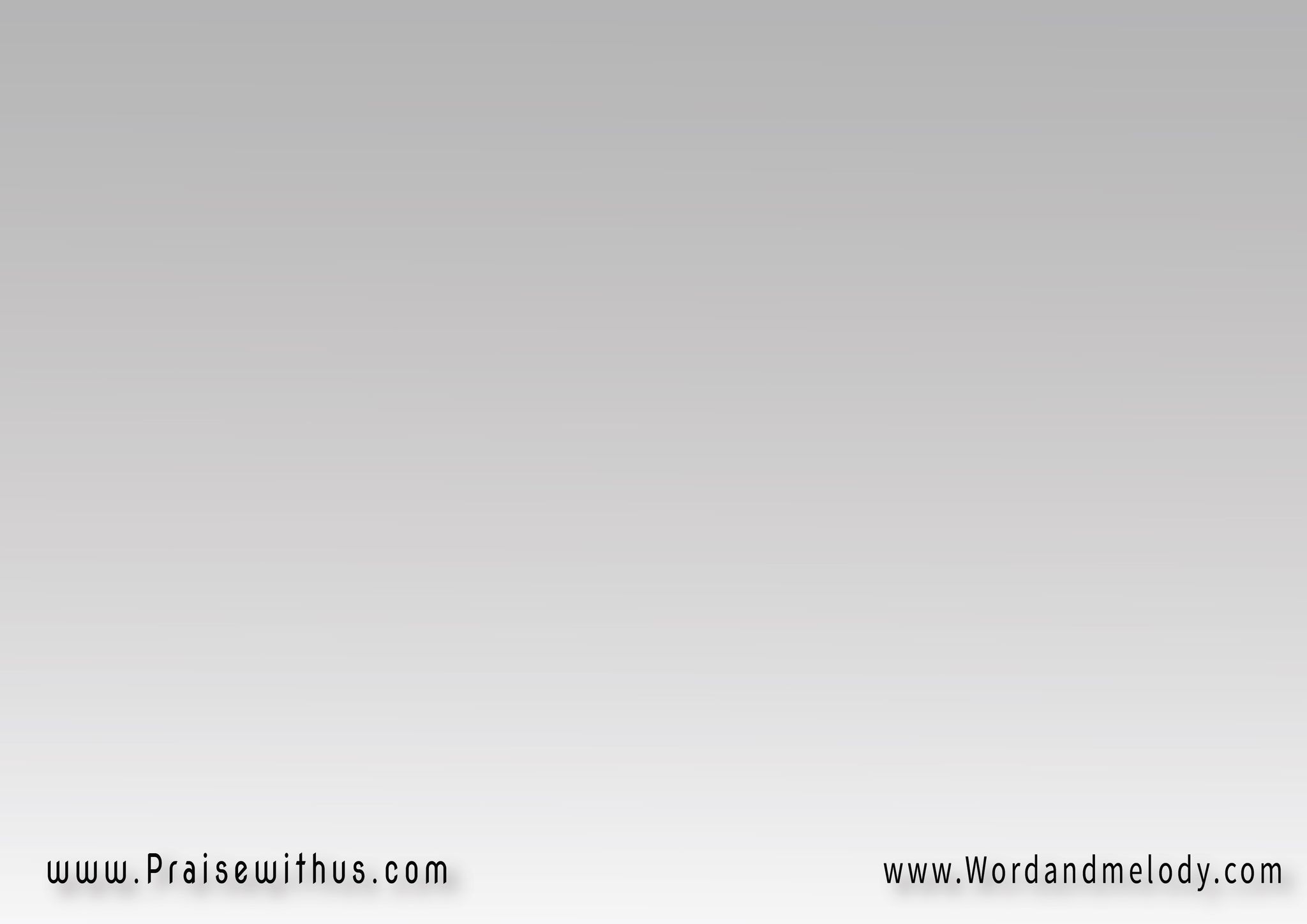 نرفع اسم يسوع...ساحق راس الحيةنرفع اسم يسوع...مبطــل الخطيـــة نرفع اسم يسوع...ساتـــر الـذنــوب  نرفع اسم يسوع...مطهـــر القلــوب نرفع اسم يسوع...شــافي امــراضنا نرفع اسم يسوع..تحمـــــل اوجعنــا
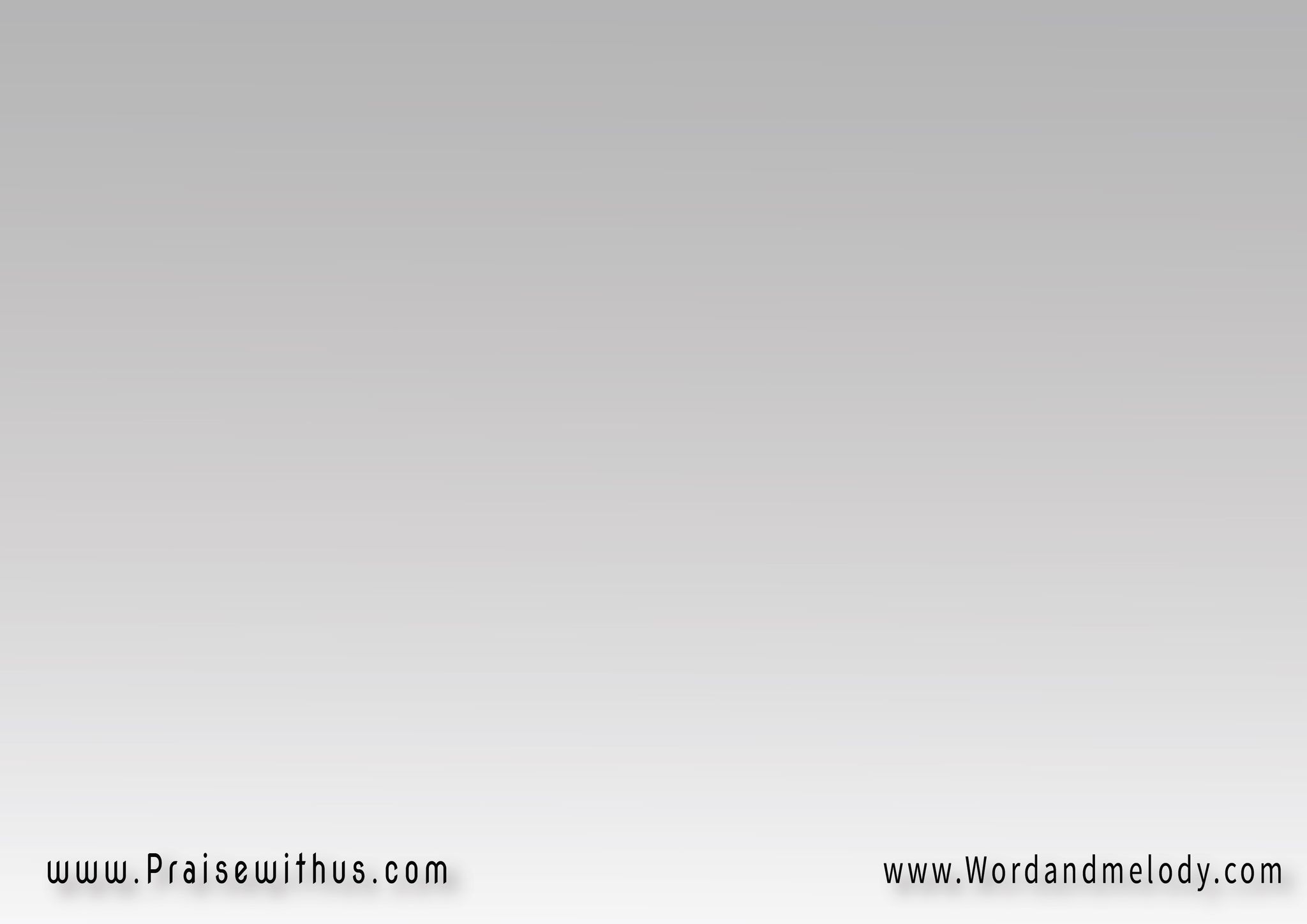 نفرح باسم يسوع...محبوب الكنيسةنفرح باسم يسوع...هـــو تــاج البهاء نفرح باسم يسوع...اكليـل الشهــداء  نفرح باسم يسوع...النصيــب الصالح نفرح باسم يسوع...الأبـــــرع جــمالاً نفرح باسم يسوع.. .وحــدة الوديــع
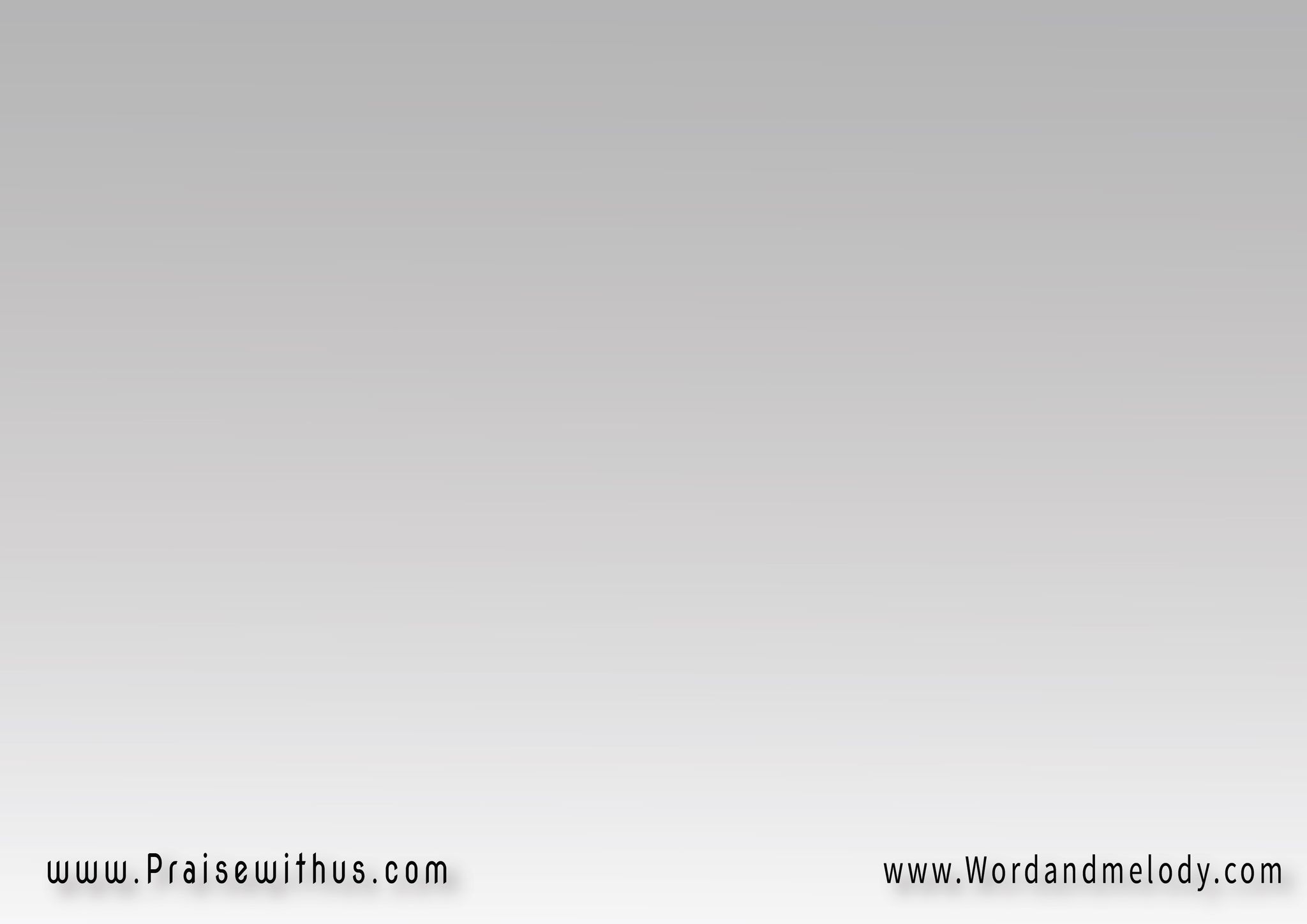 نفرح باسم يسوع...مشتهى الاجيالنفرح باسم يسوع...كامل الجمـــــال نفرح باسم يسوع...كوكــــب الصبح  نفرح باسم يسوع...طلعتــه كلبنـان نفرح باسم يسوع...الذى احبنــــــا نفرح باسم يسوع...وغسلــــــــــــنا
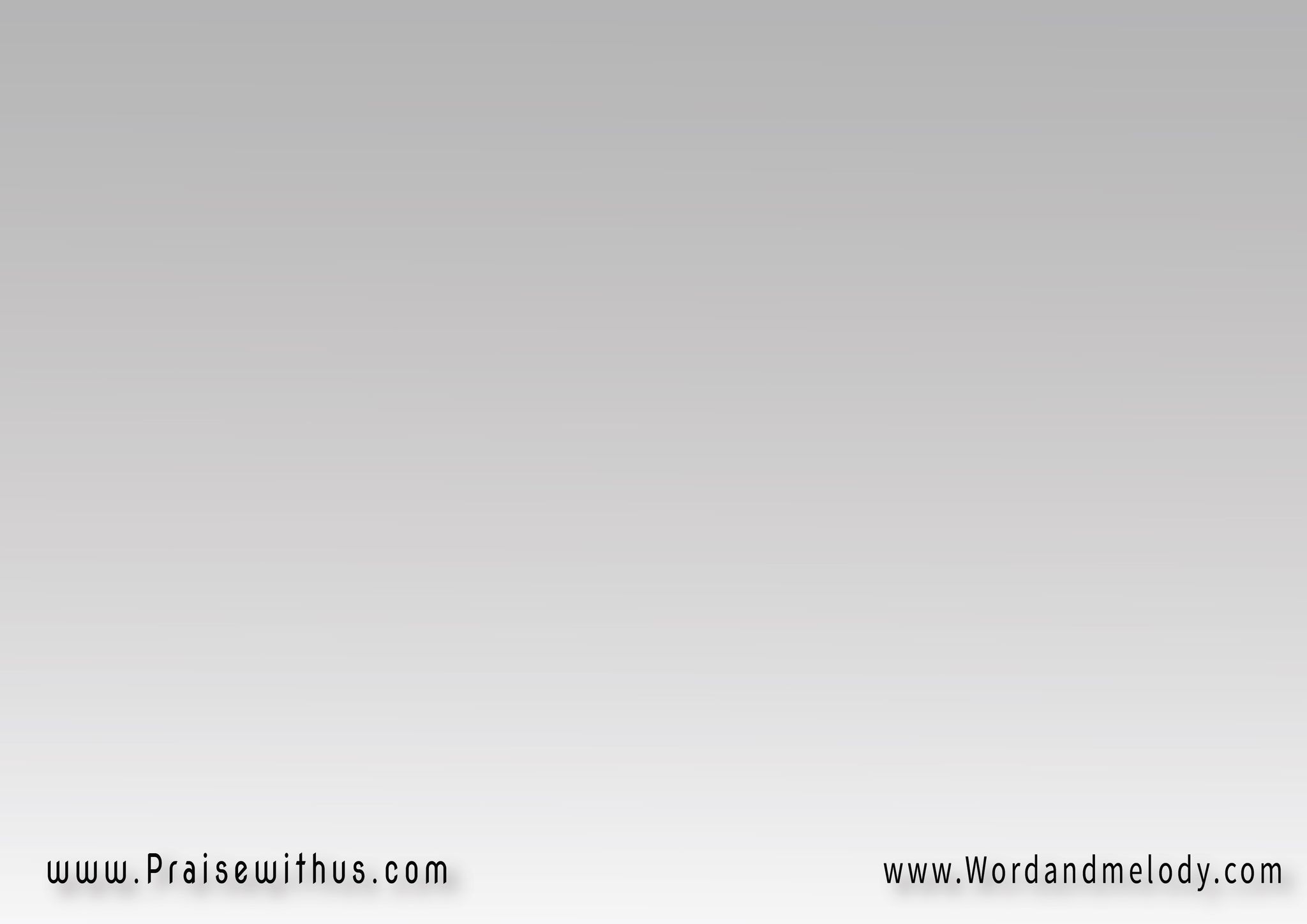 نفرح باسم يسوع...حلقــــة حــلوةنفرح باسم يسوع...كلة مشتهيــات نفرح باسم يسوع...هذا هو الحبيـب  نفرح باسم يسوع...هذا هو الخـــليل نفرح باسم يسوع...عن يميـــن اللـه نفرح باسم يسوع...اسمـــة مشيـــر
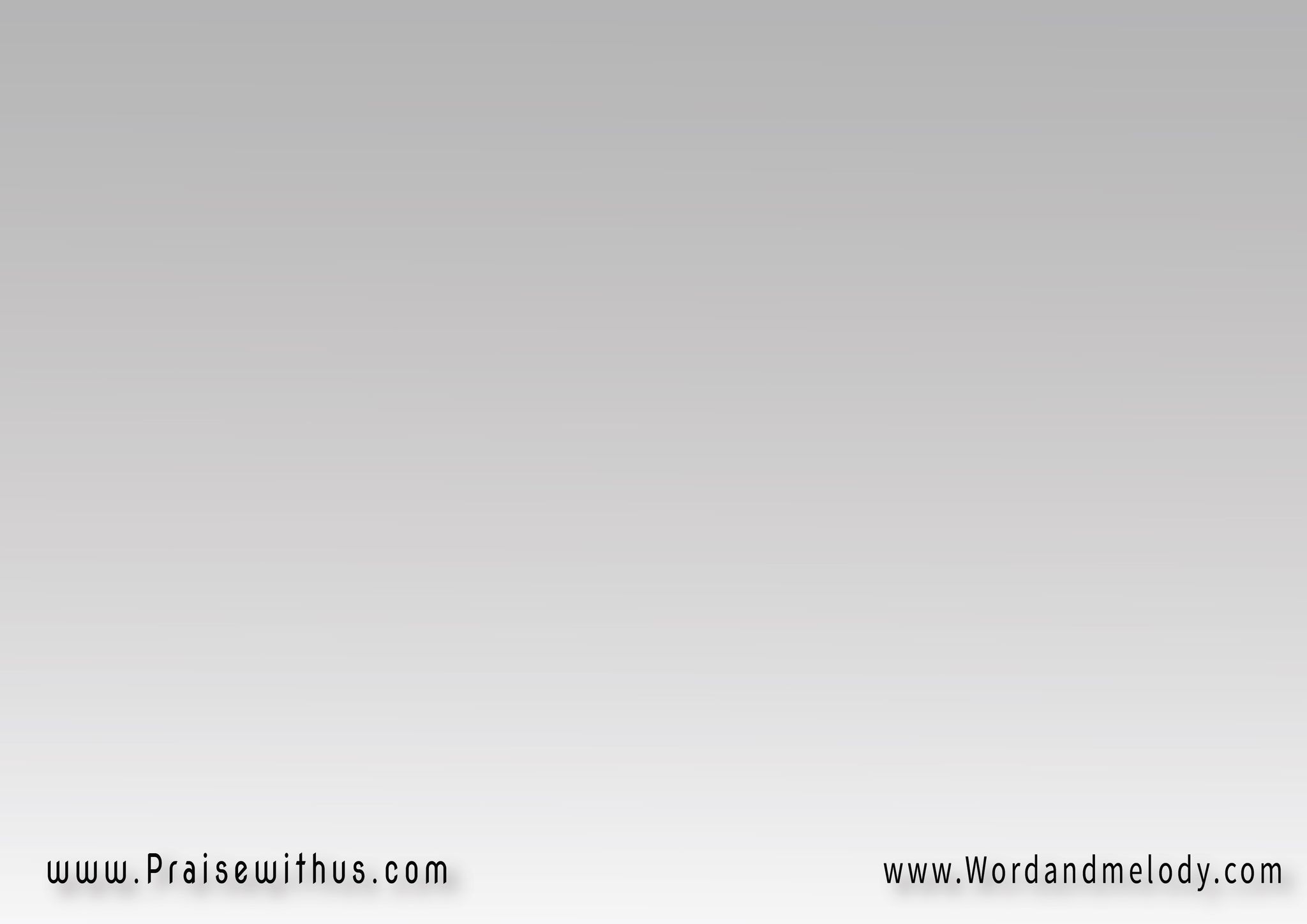 نعظم اسم يسوع...مجــرد الرياساتنعظم اسم يسوع...الاســد الغـــالب نعظم اسم يسوع...فخـــــر قــــوتنا  نعظم اسم يسوع...ساحق راس الحية نعظم اسم يسوع...ابطـــل المـــــوتنعظم اسم يسوع...قــام من الاموات
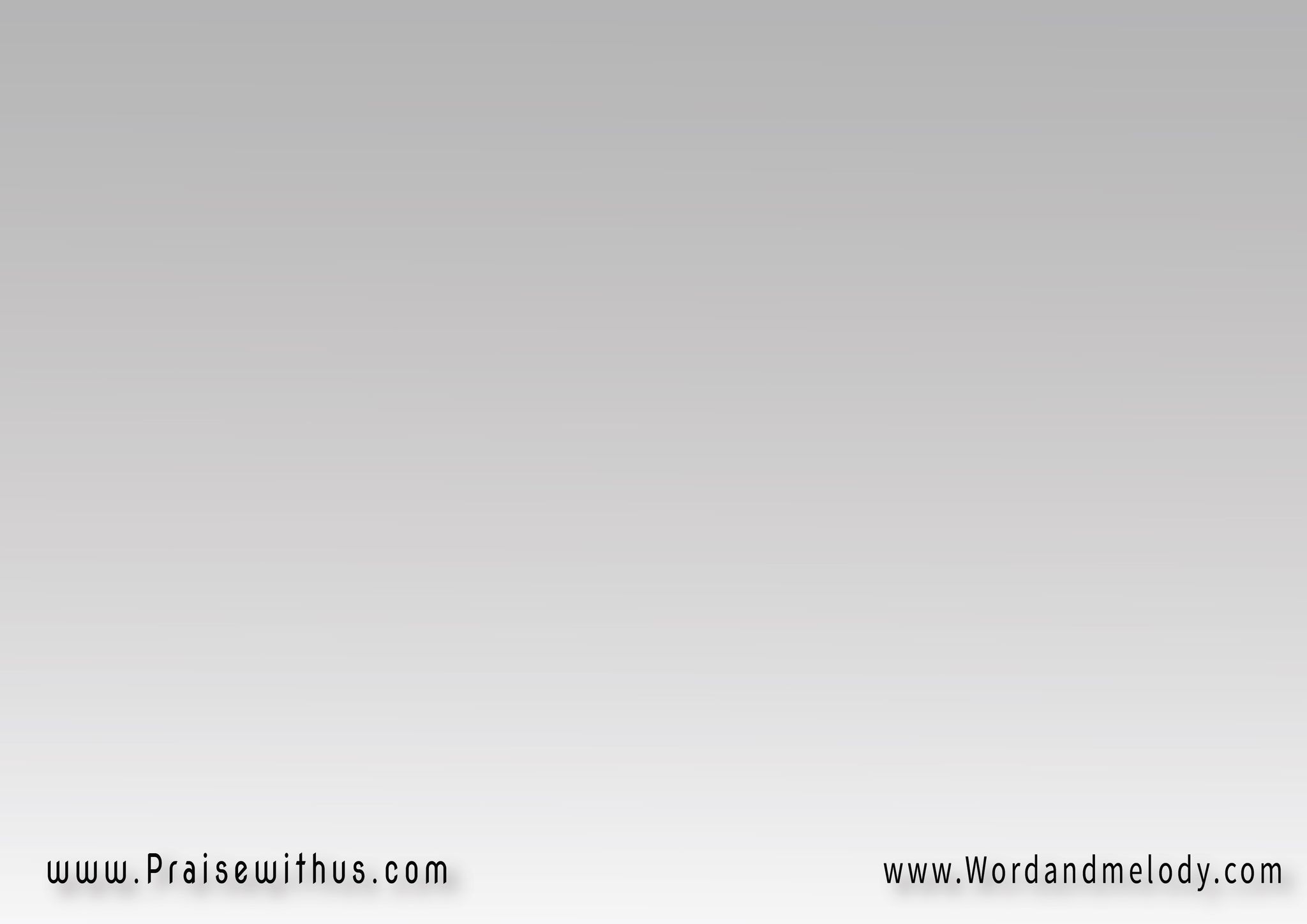 نعظم اسم يسوع...محطم العـدونعظم اسم يسوع...منقذنا القوى نعظم اسم يسوع...كالجبـار يخرج  نعظم اسم يسوع...رجــل الحروب نعظم اسم يسوع...خــارج غــالب نعظم اسم يسوع...ولكي يغلـــب
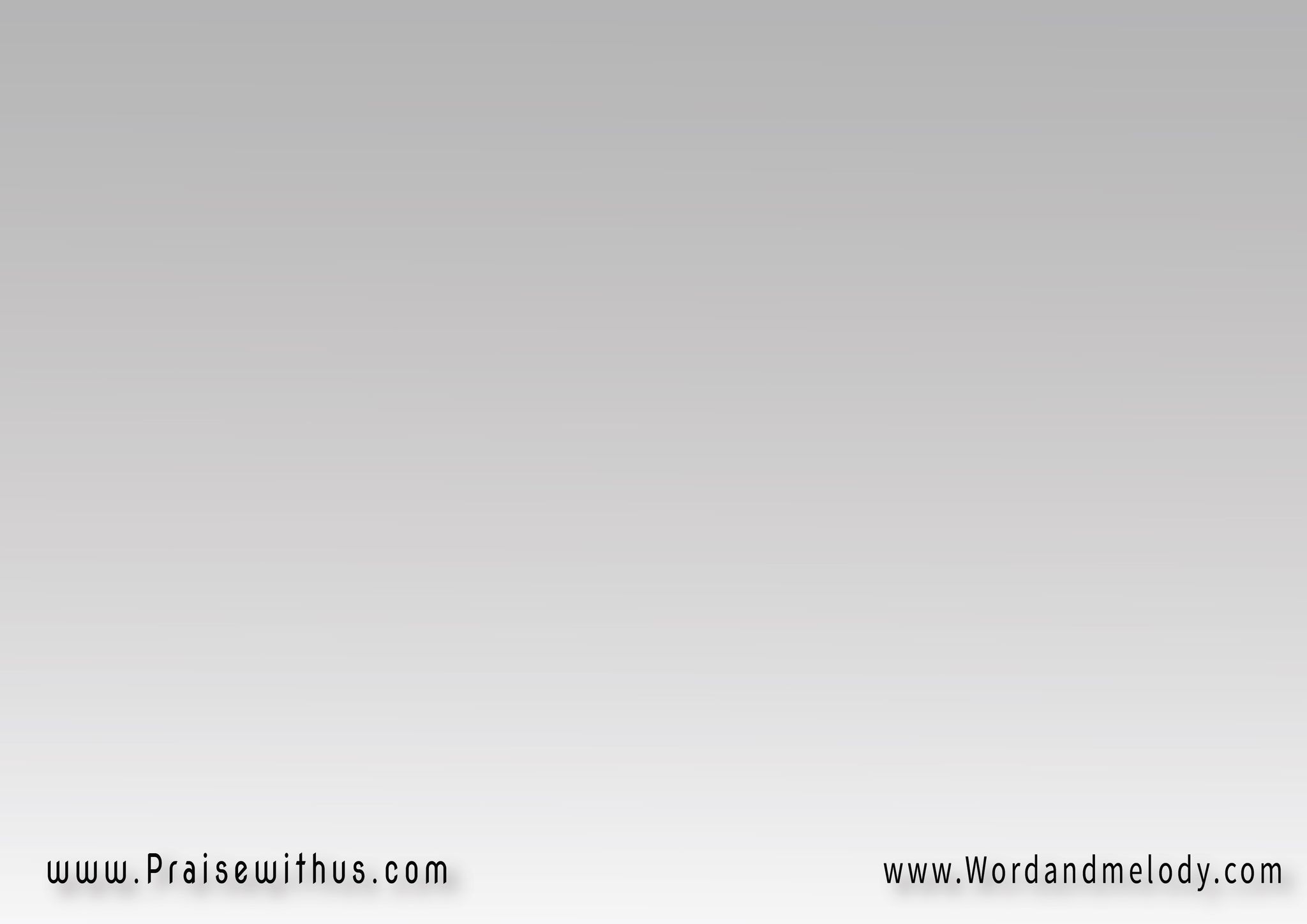 نخضع للرب يسوع...رئيس الرعاهنخضع للرب يسوع...رئيس الحياة نخضع للرب يسوع...رئيس الإيمان  نخضع للرب يسوع...رئيس السلام نخضع للرب يسو ع ...رئيس الملوك نخضع للرب يسوع...راس الرياسات
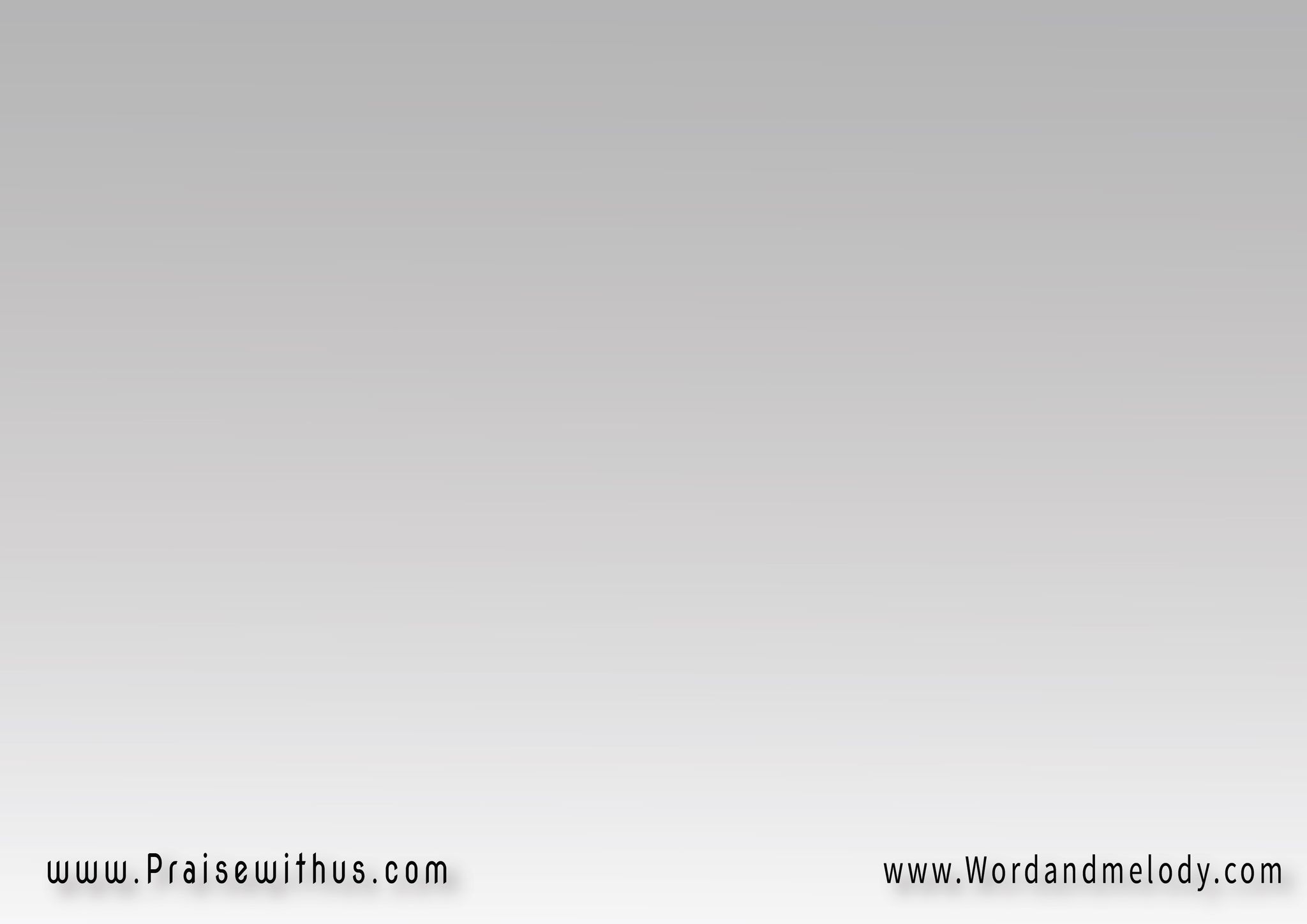 نخضع للرب يسوع...رأس الكنيــــسةنخضع للرب يسوع...فـوق كل رياســـةنخضع للرب يسوع...سيــد كل الارض نخضع للرب يسوع...على الــكل يسودنخضع للرب يسو ع ...صاحب السلطان نخضع للرب يسوع...سلــطانة أبـــدى
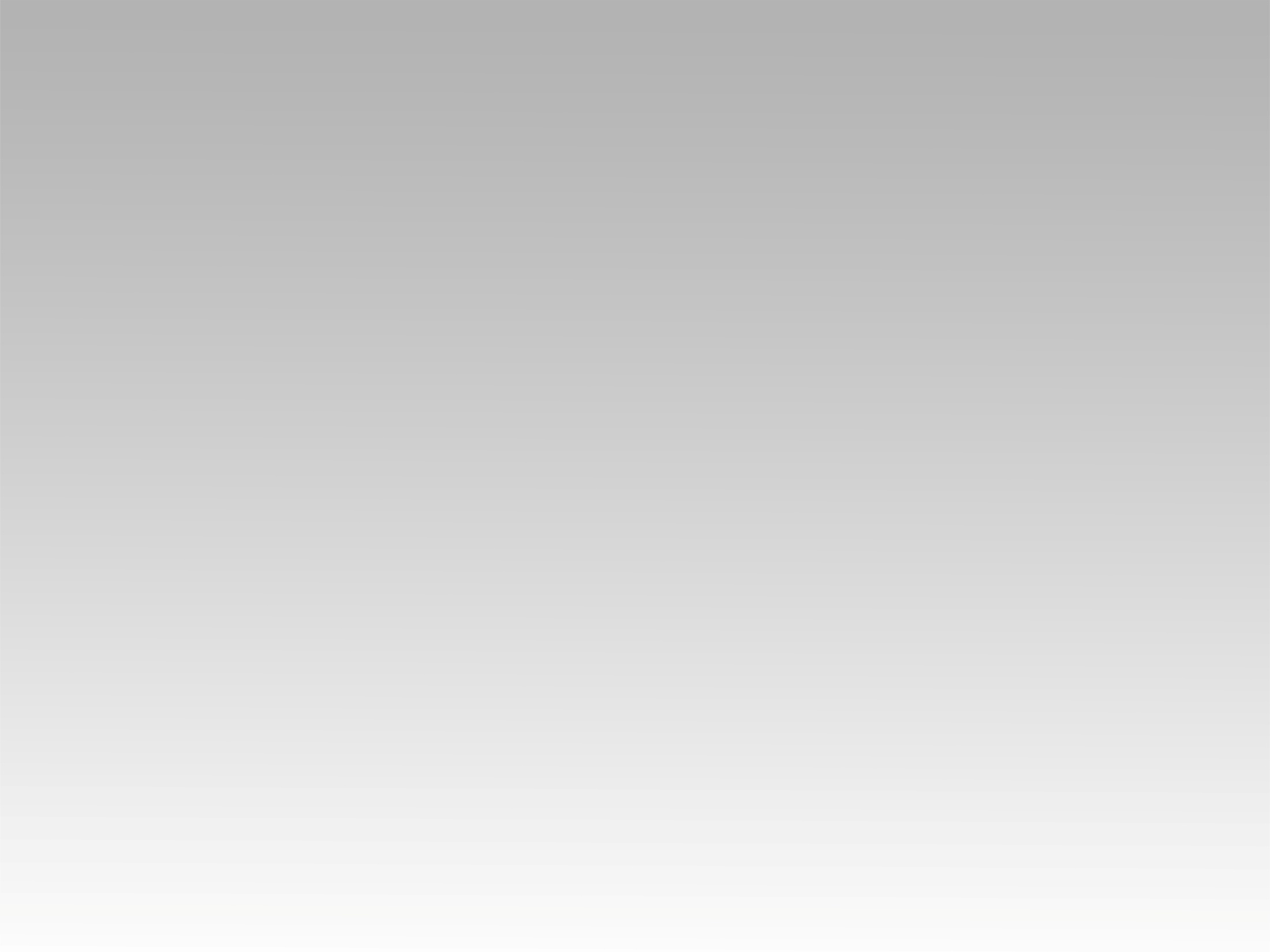 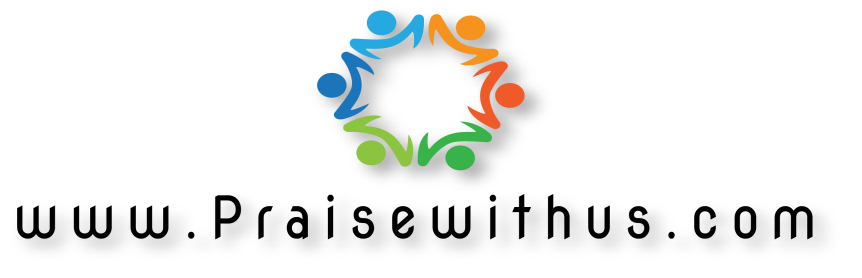